Педагогический проектАктивные формы взаимодействия педагога-психолога с семьей по проблеме детско-родительского общения
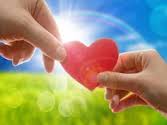 Автор: педагог-психолог Центра по профилактике социального сиротства на базе ТОГБОУ Центр «Приют надежды»
 г. Моршанска
Актуальность
Влияние детско-родительского общения на развитие и становление  личности  ребенка крайне значимо.    Актуальность обусловлена следующими показателями:

Дети, растущие в атмосфере любви и понимания, имеют меньше проблем, связанных со здоровьем, трудностей с обучением в школе, общением со сверстниками, и наоборот, как правило, нарушение детско-родительского общения ведет к формированию различных психологических проблем и комплексов. 

В связи с постоянно возрастающей потребностью в психологической помощи семьям, имеющих проблемы межличностного общения, возникла необходимость в разработке мероприятий для реабилитации семьи.

В настоящее время проблема детско-родительских отношений как фактора психофизического благополучия детей в условиях семьи приобретает особую актуальность, так как является одной из важнейших составляющих государственной политики – обеспечение благополучного и защищенного детства.

Таким образом,  детско-родительское общение имеет чрезвычайную значимость , что привлекает к этой проблеме внимание многих психологов.  Поэтому так важно помочь родителям понять, что развитие личности ребенка не должно идти стихийным путем; помочь понять и научить навыкам эффективной семейной коммуникации, эмпатии и толерантности в детско-родительских отношениях.
Противоречия
Между осознанием многими родителями  недостатков своего воспитания и нехваткой элементарной психологической грамотности у них  в вопросах общения с родными детьми.

Между необходимостью формирования педагогической компетентности у родителей  в сфере общения с детьми и недостаточным количеством технологических решений по реализации данной проблемы.

Между государственным заказом на воспитание личности, обладающей коммуникативными компетенциями и способной к успешной социализации и активной адаптации в обществе (социально успешной личности) и отсутствием  благоприятного семейного микроклимата .

Между большим потенциалом совместной творческой и игровой деятельности детей и родителей в становлении их коммуникативной компетенции и отсутствием данных видов деятельности в повседневной жизни семей.
Проблема
Как на ранней стадии семейного неблагополучия  помочь родителям в  овладении и установлении в семье эффективной модели общения с детьми, основанной на принципах партнерства и сотрудничества, на чувстве взаимного доверия и принятия.
Цель:
Создание условий для формирования навыков эффективного детско-родительского общения в условиях Центра.
Задачи:
активизировать разные формы сотрудничества с ребенком и его семьей;

создать информационное поле для родителей и детей по вопросам  формирования и развития навыков позитивного общения и принятия;

повысить психолого-педагогическую культуру родителей; 

сформировать навыки эффективной семейной коммуникации, эмпатии и толерантности в детско-родительских отношениях  и перенесению сформированных умений и навыков в реальные системы отношений;

обогатить детско – родительские отношения опытом совместной творческой деятельности.
Теоретико-методологическое обоснование проекта
Проект опирается на положения ведущих отечественных ученых в области теории личности и возрастной психологии:

учение о влиянии семьи как социальной среды на развитие личности ребенка Дубровиной И.В. ; 
теория развития личности: о ведущей деятельности и социальной ситуации развития Л.С. Выготского, Л.И. Божовича;
идеи о понимании детского развития как изменения форм общности детей и взрослых Д.Б. Эльконина;
подходы, разработанные Д.Б. Элькониным и А.С.Спиваковской,  в вопросах теории детской игры;
 теория и практика психологического тренинга  Л.А. Петровского и Н.Ю. Хрящевой.
Новизна
в отборе диагностических и практических методик с целью выявления и коррекции проблем детско-родительских взаимоотношений; 

в определении наиболее эффективных форм сотрудничества родителей со специалистами Центра, родителей с детьми;

в разработке программы "Секреты общения с ребенком";

во внедрении и апробации данной программы и различных форм взаимодействия с семьей в условиях Центра;

в параллельной работе по профилактики и коррекции детско-родительского общения как с родителями, так и с детьми, которая позволит увеличить эффективность проектной деятельности;

в сопровождении работы по преодолению трудностей внутрисемейного общения работой с семьей по ликвидации  ее семейного неблагополучия и реабилитации семьи в целом.
Ожидаемые результаты
Этапы реализации проекта
Констатирующий этап
определение ресурсной базы проекта;

анализ методологической литературы по проблеме исследования, включая интернет-ресурсы;

подбор и апробация диагностического инструментария;

организация диагностических процедур, включающая: наблюдение, беседы с родителями и детьми, диагностические методики;

анализ результатов входного контроля;

подбор и разработка содержательной части проекта, насыщение ее разнообразными активными формами и методами работы по вовлечению членов семьи в решение проблем детско-родительского общения.
Констатирующий этап
Диаграмма «Детско-родительские отношения»                                   Диаграмма «Отношение родителей к детям»
по результатам теста   «Рисунок семьи» С.Бенса                            по результатам опросника А. Я. Варга,  В.В Столина   








Диаграмма « Эмоциональные  отношения
 в семье» по результатам опросника  Е.И. Захаровой                Результаты методики «Рукавички»  по Г. А. Цукерману
Формирующий этап
Работа с родителями в рамках родительского факультета «Возрождение»
Тренинговые занятия в рамках программы  психолого-педагогических занятий с семьями, находящимися в трудной жизненной ситуации «Секреты общения с ребенком».

Индивидуальные и групповые консультации по проблеме детско-родительского общения.

Посещение семей группы риска.
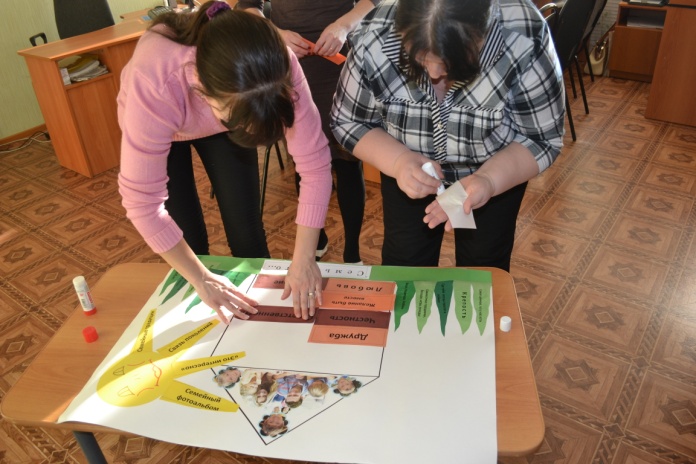 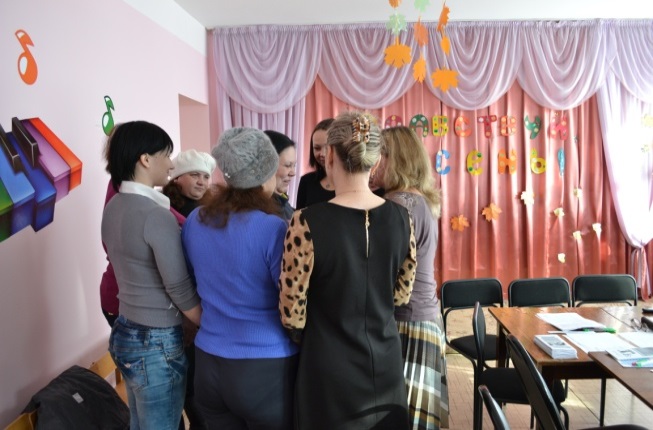 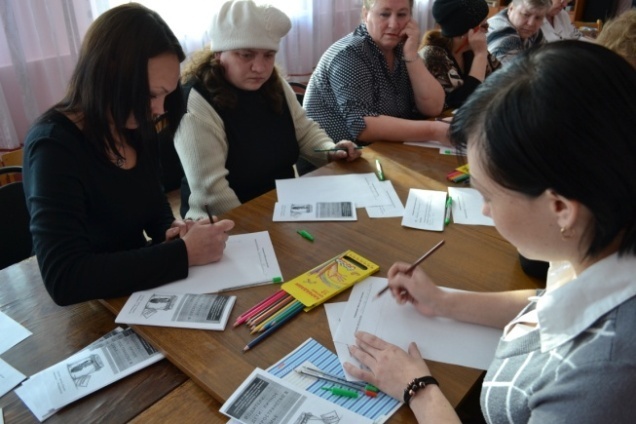 Работа детско-родительской группы «Мы вместе»
Совместные мероприятия в форме игровых конкурсных программ, посвященных календарным праздникам, творческих мастерских.
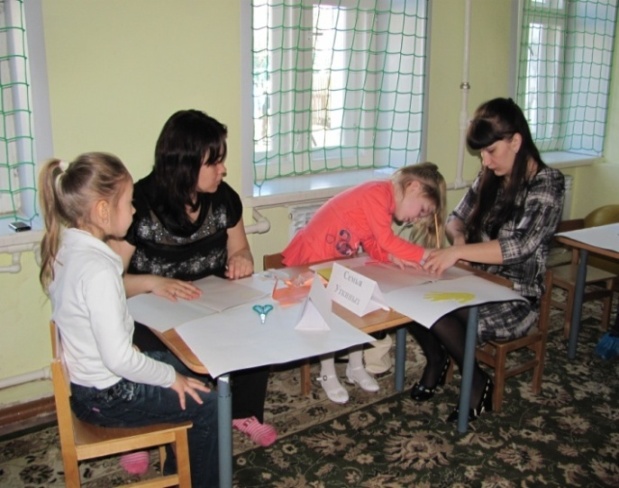 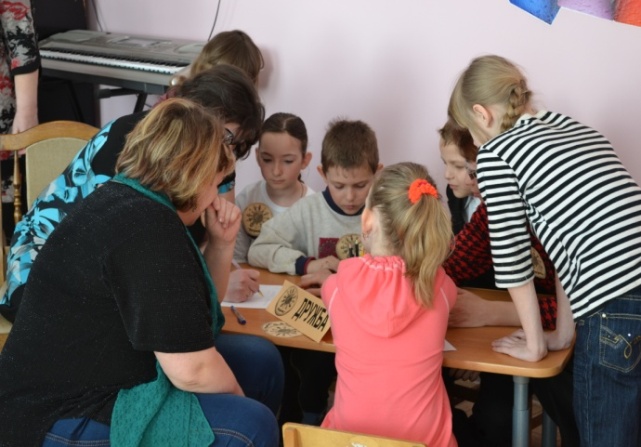 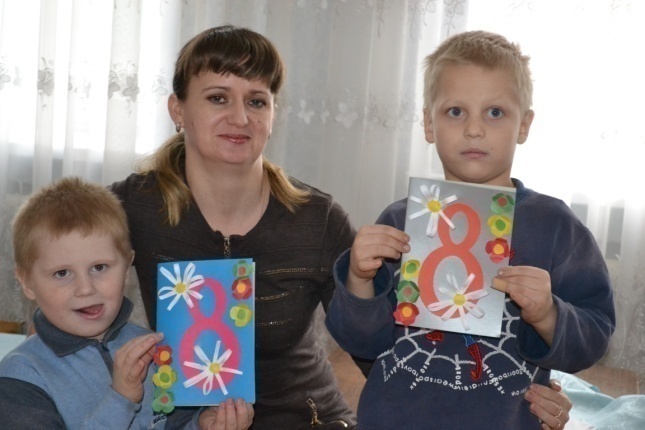 Работа детско-родительской пары
Коррекционные занятия с использованием элементов песочной терапии «Секреты песочной страны»

 Игры и тренинговые упражнения (10)
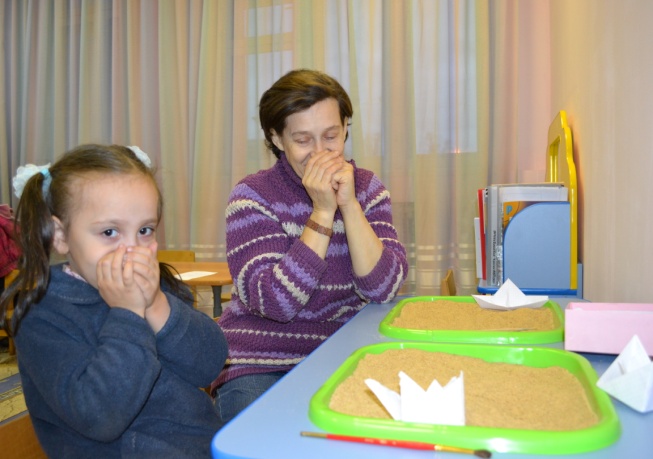 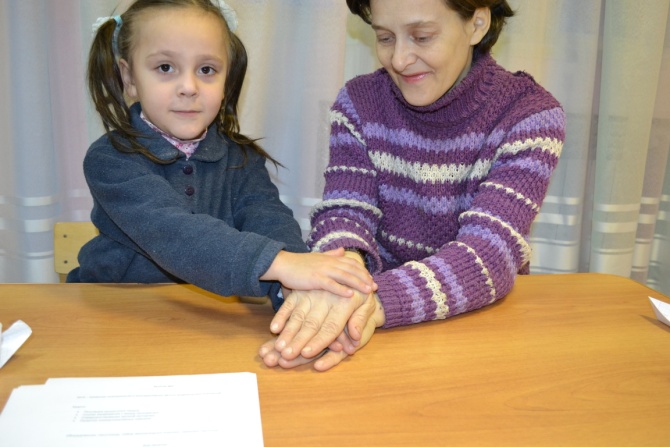 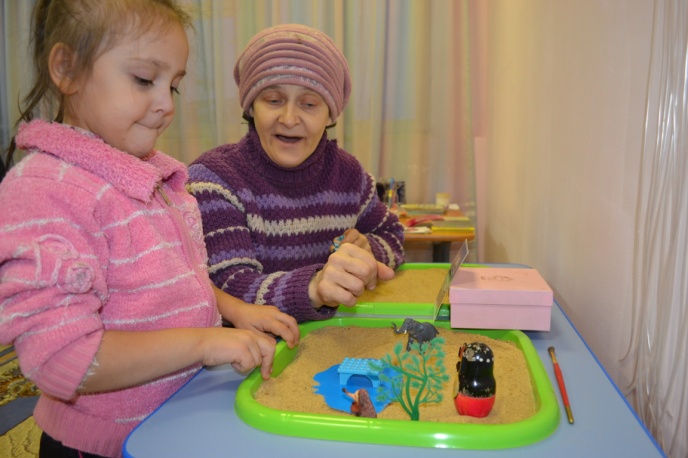 Контрольный этап
Мониторинг результатов реализации проекта:

сравнительная диагностика и обработка результатов;

анализ результатов реализации проекта;

подведение итогов работы над проектом;

определение перспектив;

разработка методических рекомендаций для специалистов по работе с семьями, находящимися в трудной жизненной ситуации, по проблеме исследования.
Контрольный этап
Сравнительная диагностика «Детско –                                         Сравнительная диагностика «Отношение                                                                                   
родительские отношения» по результатам теста                          родителей к детям»  по результатам                      
«Рисунок семьи» Р. Бенса, С. Кауфмана                                        опросника А. Я. Варга, В. В. Столина
Контрольный этап
Сравнительная диагностика по результатам                     Сравнительная диагностика по результатам                        
 опросника Е. И.  Захаровой  «Эмоциональные                 методики «Рукавички» Г.А. Цукерману
 отношения в семье»
Результаты реализации проекта
Практическая значимость проекта
состоит в:
определении и разработке основных путей психолого-педагогической работы с семьей для решения проблемы проекта;
организации и подтверждении эффективности такой перспективной формы работы с родителями как родительский факультет, позволяющей оказывать практическую помощь родителям в решении актуальных проблем семьи в рамках темы проекта;
практической реализации потенциальных возможностей  совместной творческой и игровой деятельности детей и родителей, обеспечивающей  формирование благоприятного семейного микроклимата в целом и навыков эффективной семейной коммуникации в частности;
подборе методического обеспечения, разработке мероприятий, направленных на профилактику и преодоление трудностей детско-родительского общения;
выработке рекомендаций для родителей по налаживанию межличностного общения с ребенком, позволяющими им (родителям) воспринимать своего ребенка как личность с определенными потребностями и особенностями.
Перспективы проекта
Проект получил положительные отзывы со стороны родителей и детей.

Проект может быть реализован с минимальной коррекцией в условиях общеобразовательных учреждений в работе с семьей с целью гармонизации и оптимизации детско-родительских отношений. 

Проект может быть востребован специалистами Центров и Служб, занимающихся проблемами детства.
Информационные источники
Буянов М.И. Ребёнок из неблагополучной семьи. М., 1988.
Заслуженюк В.С., Семиченко В.А. Родители и дети: взаимопонимание или отчуждение? М.,1996.
Калейдоскоп семейного досуга. Составитель Л.С.Сальникова. М., 1988.
Кривцова С.В., Патяева Е.Ю. Семья. Искусство общения с ребенком / Под ред. А.Г.Асмолова. – М.: УЧЕБНАЯ КНИГА БИС. 2008.
Кряжева Н.Л.Мир детских эмоций. Ярославль, 2000.
Марковская И.М. Тренинг взаимодействия родителей с детьми. СПб., 2006.
Общаться с ребенком. Как? / Гиппенрейтер Ю.Б. – М.: Астрель, 2007.
Овчинникова И.Г. Родительское счастье. М., 1987.
Панфилова М.А. Игротерапия общения. Тесты и психологические игры. Практическое пособие для психологов, педагогов и родителей М. 2005г. 
Смолярчук И. В. Проблемы детства. Тамбов, 2004. 
http://faners.ru/temy/tvorcheskaya-rabota-optimizatsiya-detsko-roditelskih-otnoshenii-v-profilakticheskoi-rabote/
www.sirotstvo.ru/files/4389/10.pdf
http://manme.ru/psixologiya/vliyanie-detsko-roditelskix-otnoshenij-v-seme-na_hhg3.html
www.ds45-nowch.edu.cap.ru/?t=hry&eduid=3721&hry=./3566/